WELCOME!
to the
 Youth Prophecy Group
We will promptly start at 10:00am PST.
Contact us at:
youthprophecygroup@gmail.com
if you want notifications, notes, or recordings.
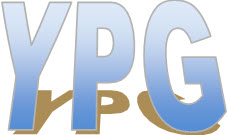 October 13, 2019

Meeting one

We’re glad you’re here to share and discuss the Midnight Cry message.
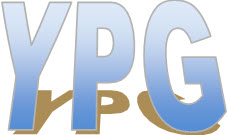 Christ and November 9th
Lesson One
November 9, 1989
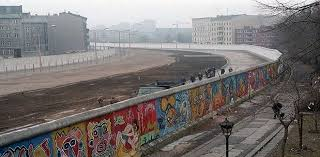 The
Berlin Wall
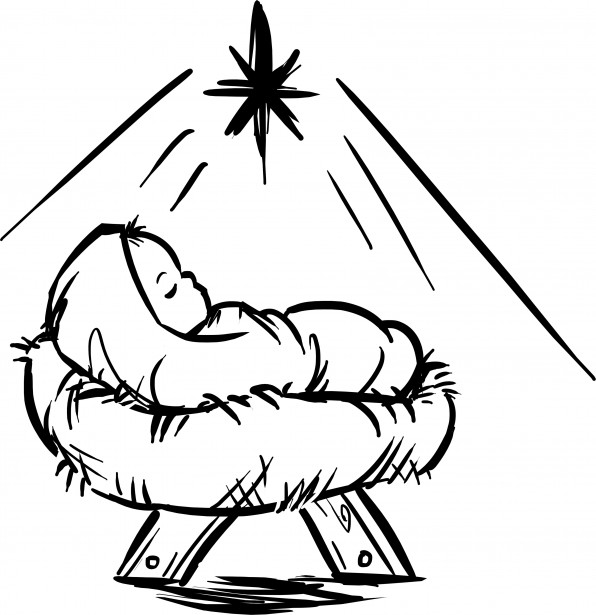 The birth of 
Christ
TOE
4BC
Christ
TOE
11/9/1989
Priests
September 11, 2001
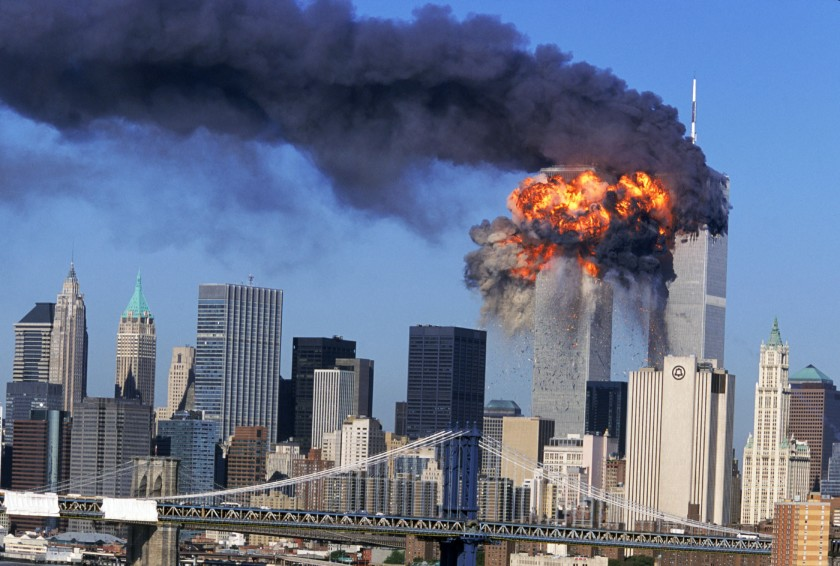 The
Twin Towers
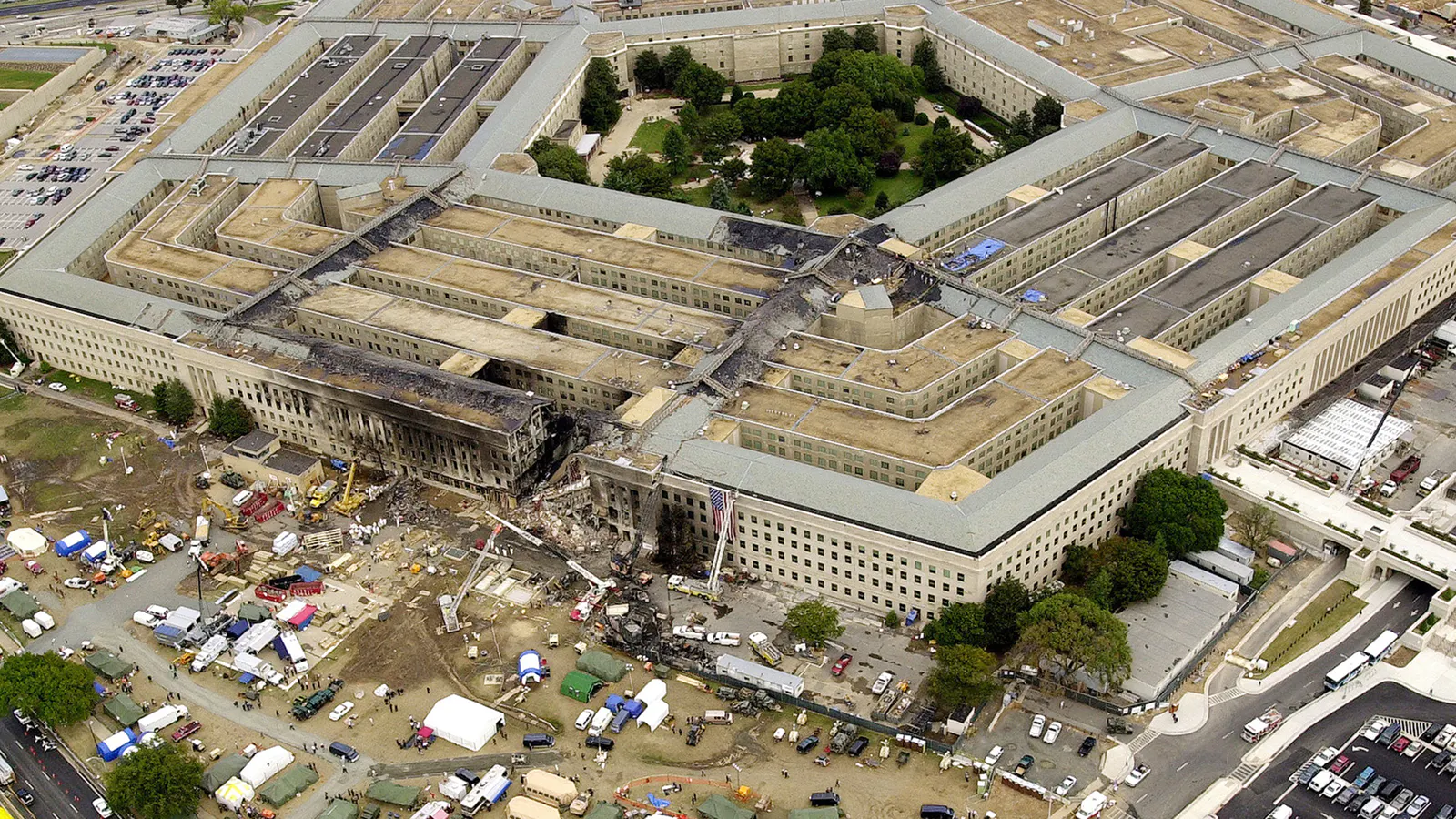 The
Pentagon
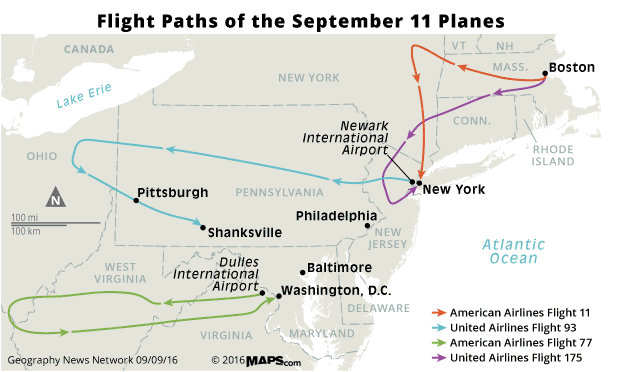 Hijacked planes map
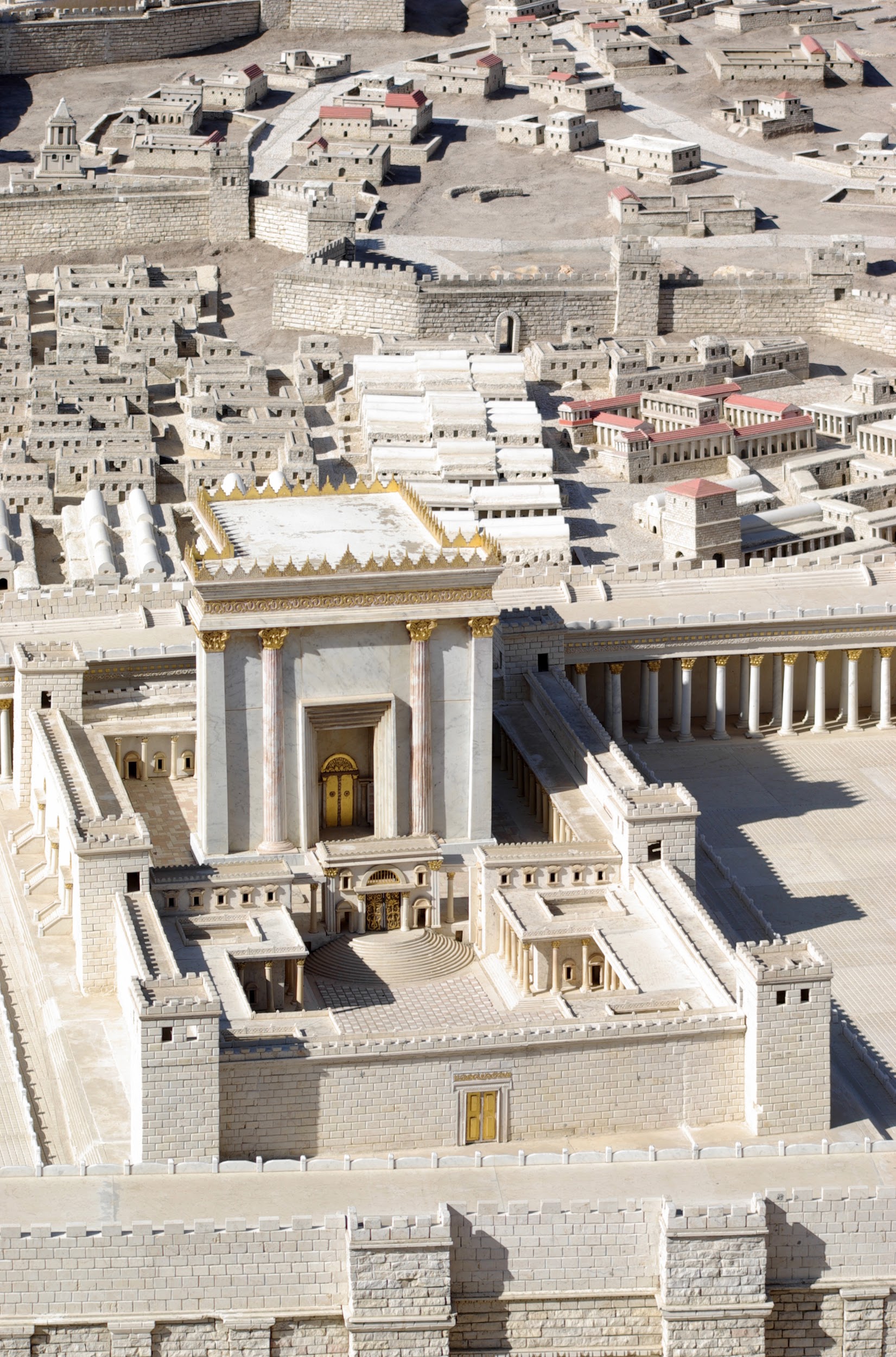 The temple in Christ’s day
TOE
Christ is 12
4BC
Christ
TOE
9/11/2001
11/9/1989
Priests
November 9, 2019
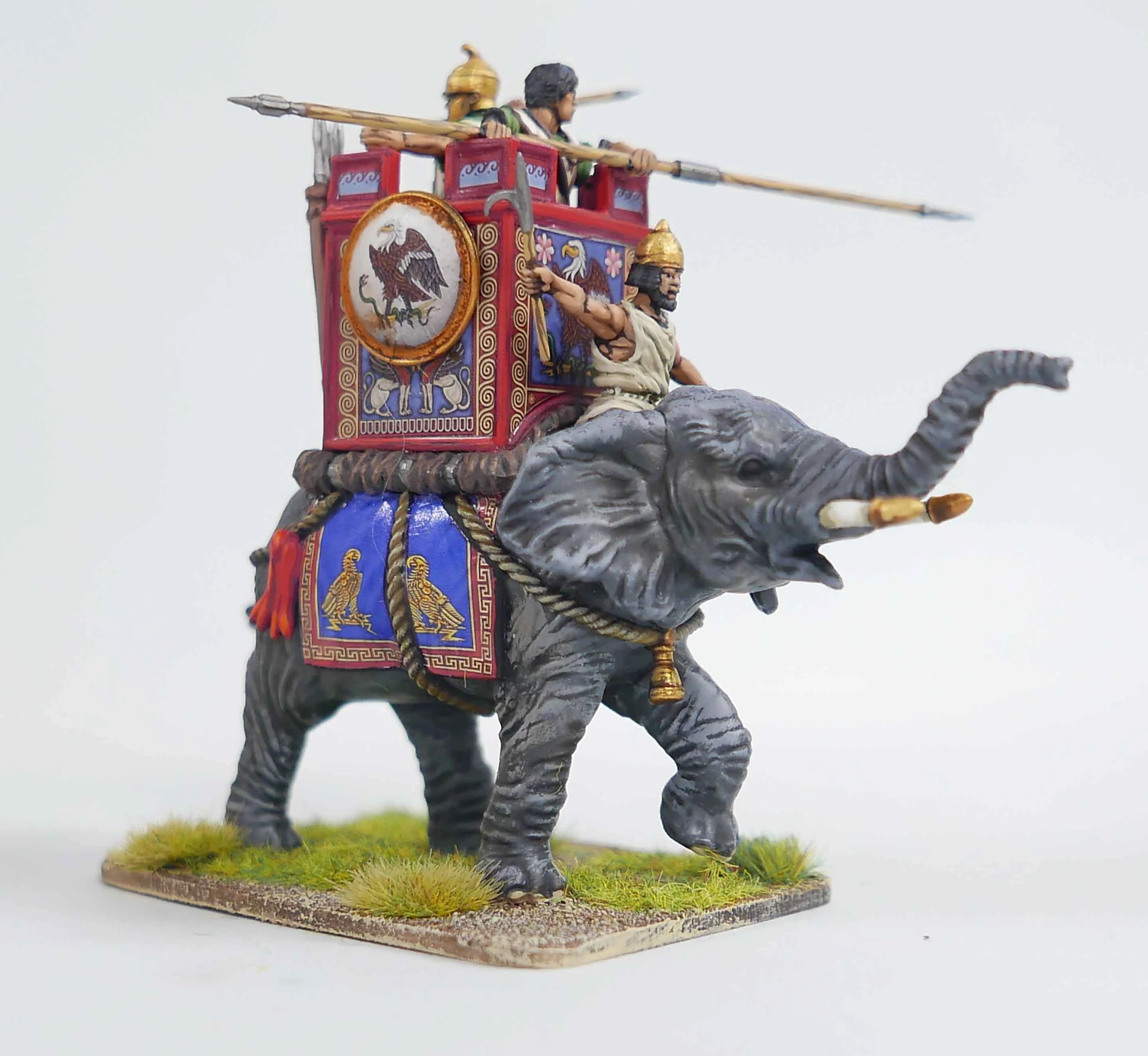 The battle of Raphia
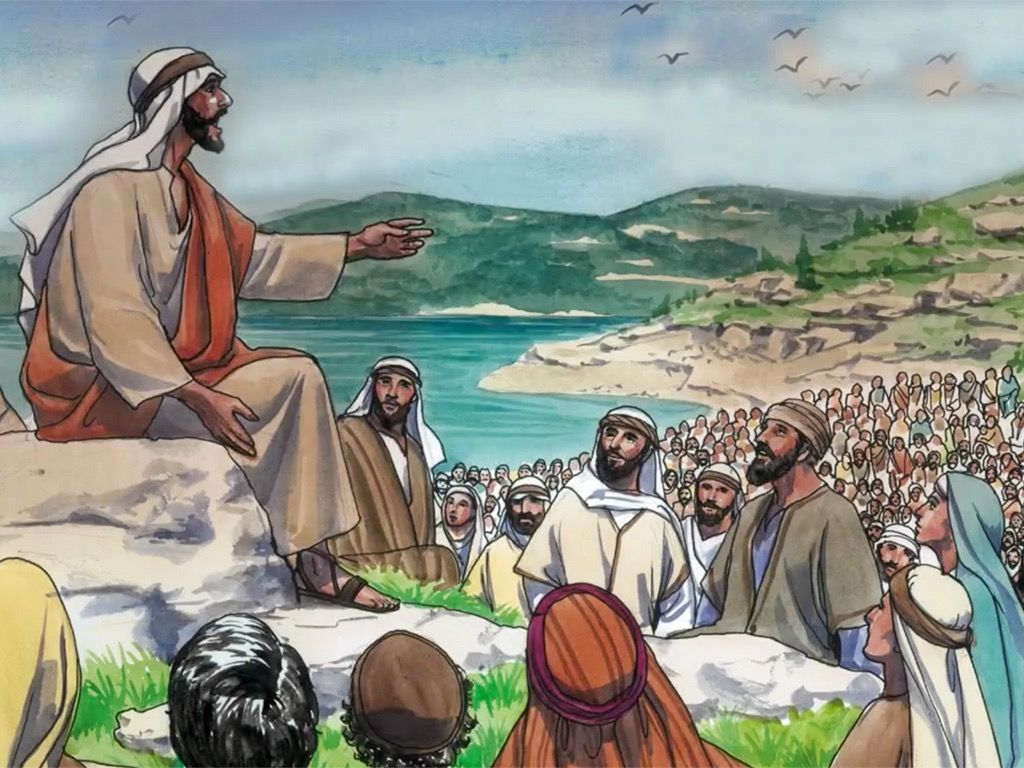 Jesus begins his public ministry
TOE
Christ is 12
4BC
Christ is 30
Christ
TOE
30 years
11/9/2019
11/9/1989
9/11/2001
Priests
Thank you for coming!
Contact us at:
youthprophecygroup@gmail.com
if you want notifications, notes, or recordings.